Visita SALUD BUCAL (RESOLUCION 3280 de 2018)
Dubys Bernal Arias
Referente Salud Bucal Asistencia Técnica
Odontóloga, Esp. Gerencia y Auditoria en Salud.
Esp. Habilitación Prestadores de Salud
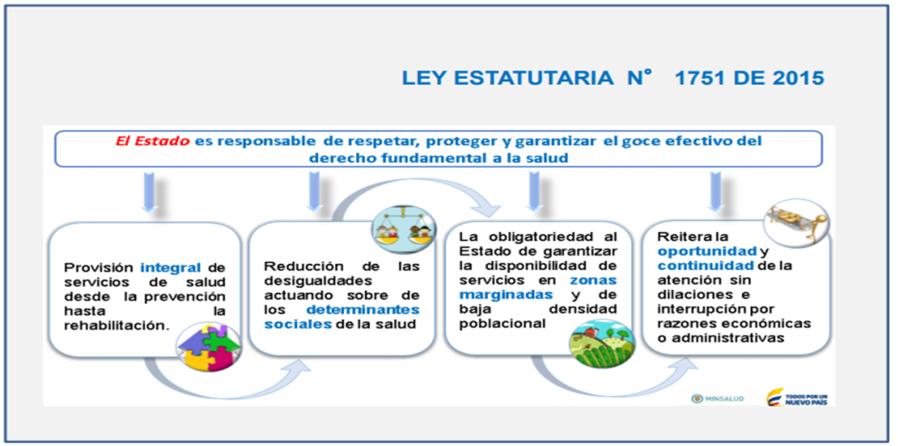 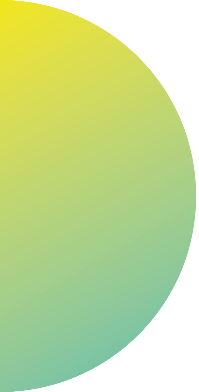 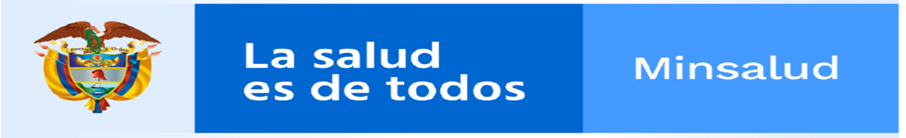 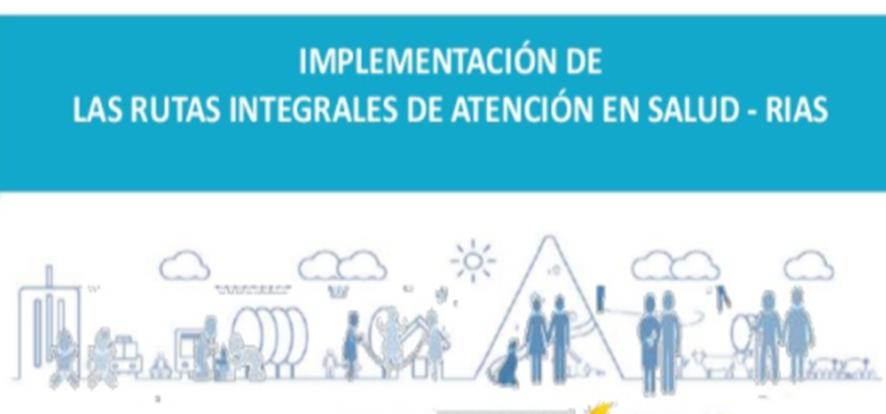 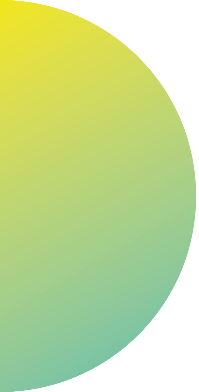 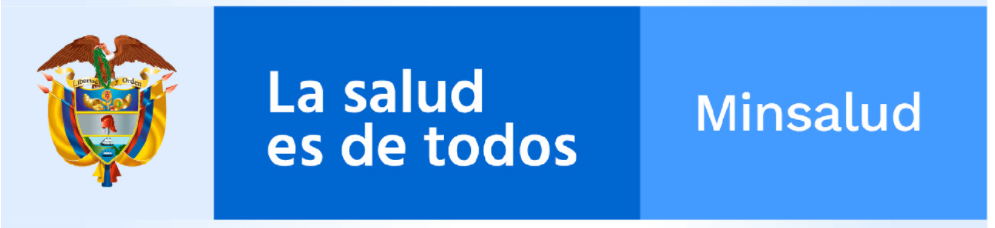 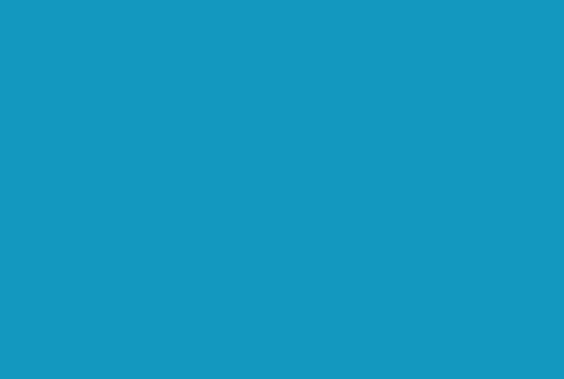 ¿QUÉ ES LA RUTA INTEGRAL DE ATENCIÓN EN SALUD?
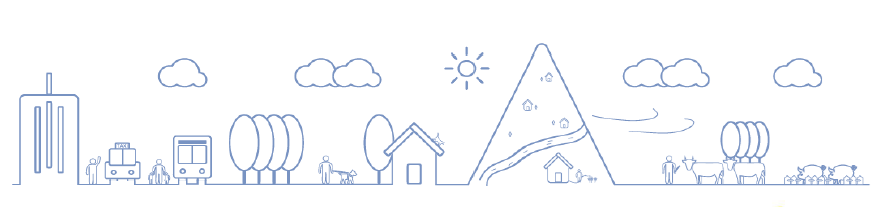 GESTIÓN DE LA SALUD PÚBLICA
COORDINACIÓN 
INTERSECTORIAL
INSPECCIÓN
VIGILANCIA Y
CONTROL
PROMOCIÓN    DE    LA    SALUD
GESTIÓN   INTEGRAL    DEL    RIESGO
VIGILANCIA EN 
SALUD PÚBLICA
DESARROLLO DE
CAPACIDADES
GESTIÓN DE LA SALUD PÚBLICA
INTERVENCIONES POBLACIONALES
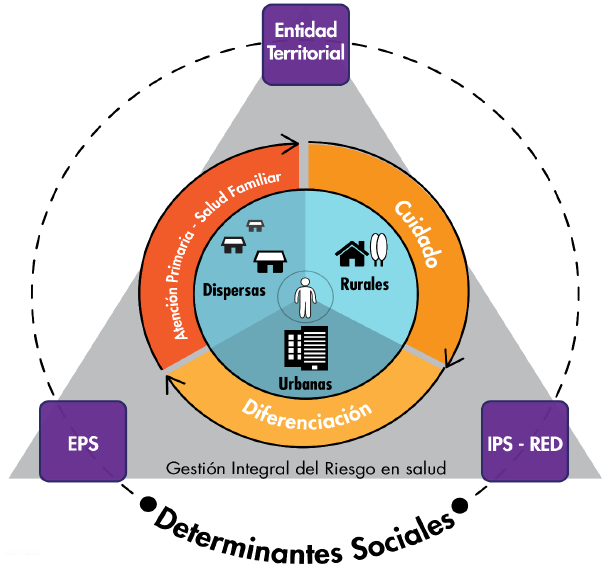 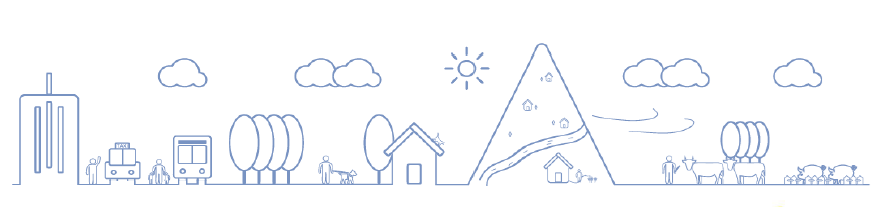 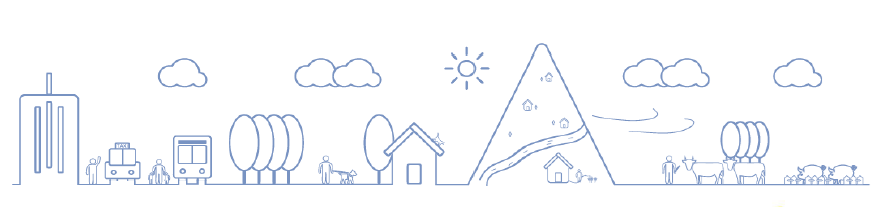 INTERVENCIONES COLECTIVAS
Conformación y fortalecimiento 
de redes
INTERVENCIONES INDIVIDUALES
GESTIÓN DE 
INSUMOS
PLANEACIÓN 
INTEGRAL 
EN SALUD
Valoración 
integral
RBC
Jornadas de salud
Paliación
Detección 
temprana
Zonas de 
escucha
Tamizaje
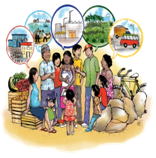 Rehabilitación
GESTIÓN DEL 
TALENTO HUMANO
GESTIÓN DEL 
CONOCIMIENTO
Educación 
para la 
salud
Protección 
específica
Canalización
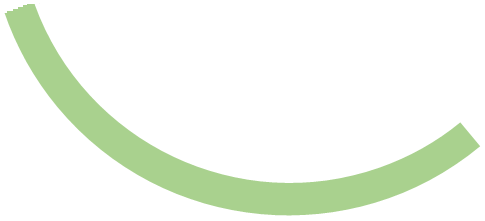 Tratamiento
Información para la salud
Educación 
para la 
salud
Intervención población trabajadora informal
Prevención y control de vectores
Diagnóstico
GESTIÓN 
ADMINISTRTAIVA
Y FINANCIERA
PARTICIPACIÓN
SOCIAL
G. PRESTACIÓN 
DE SERVICIOS
INDIVIDUALES
GESTIÓN DEL
 ASEGURAMIENTO
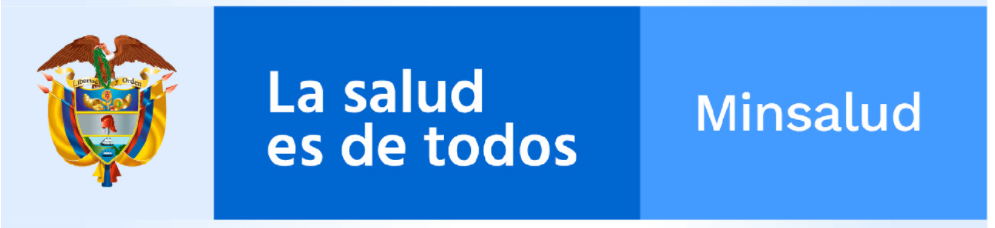 G. PRESTACIÓN 
DE SERVICIOS
COLECTIVOS
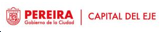 [Speaker Notes: Las intervenciones poblacionales hacen referencia intervenciones de políticas y programas que operan dentro o fuera del sector salud y que tienen un potencial de impactar la salud a nivel poblacional... se entiende por impacto poblacional el que modifica las condiciones de riesgo para toda la población en cohortes sucesivas o modificar contextos sociales, físicos, económicos o legislativos para que estos favorezcan los cambios de comportamientos deseados]
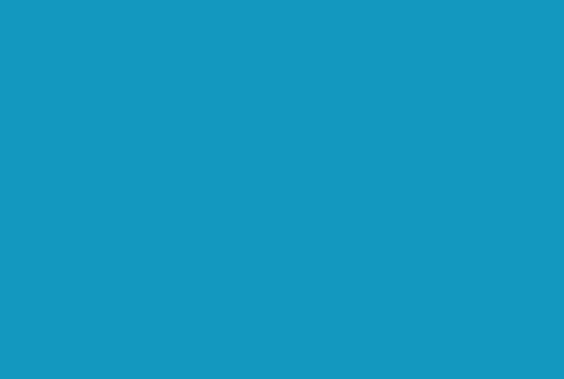 ¿QUÉ ES LA RUTA INTEGRAL DE ATENCIÓN EN SALUD?
HOGAR
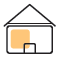 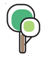 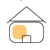 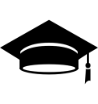 EDUCATIVO
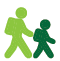 GESTIÓN
SECTORIAL
GESTIÓN
INTERSECTORIAL
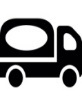 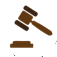 LABORAL
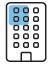 IPS
EPS
INSTITUCIONAL
COMUNITARIO
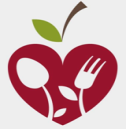 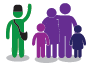 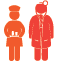 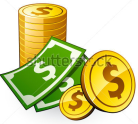 DPTO
MPIO
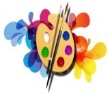 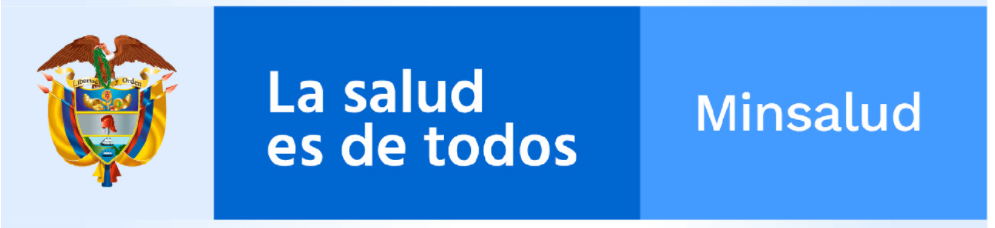 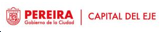 [Speaker Notes: Las intervenciones poblacionales hacen referencia intervenciones de políticas y programas que operan dentro o fuera del sector salud y que tienen un potencial de impactar la salud a nivel poblacional... se entiende por impacto poblacional el que modifica las condiciones de riesgo para toda la población en cohortes sucesivas o modificar contextos sociales, físicos, económicos o legislativos para que estos favorezcan los cambios de comportamientos deseados]
16 Grupos de Riesgo
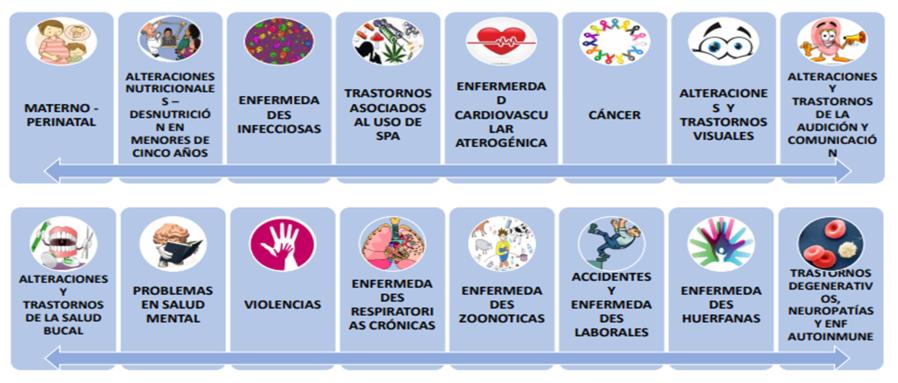 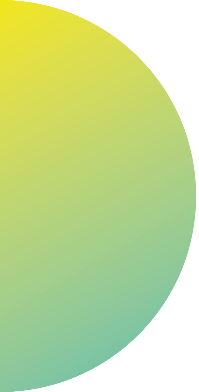 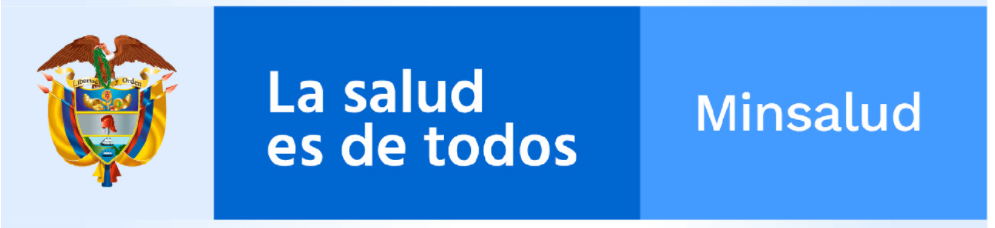 Resolución 3280 de 2018
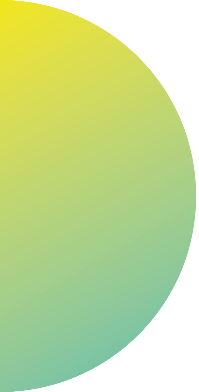 Curso de vida primera infancia: Gestación a los 5 años
Curso de vida Infancia: 6 a 11 años
Curso de vida adolescentes: 12 a 17 años, 11 meses y 29 días.

Curso de vida Juventud: 18 a 28 años
Curso de vida adultez: 29 a 59 años
Curso de vida vejez: +60 años
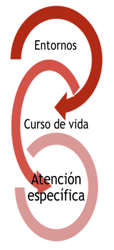 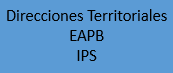 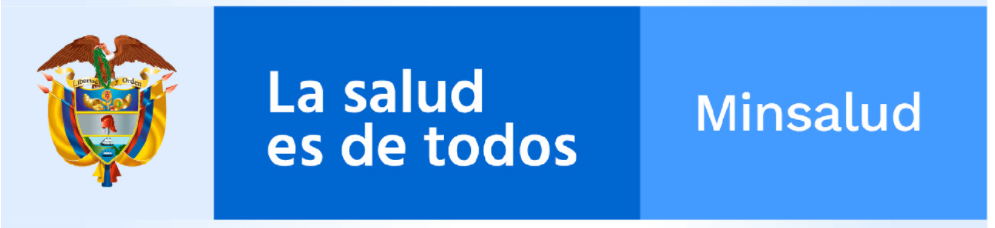 ENFOQUE CURSO DE  VIDA
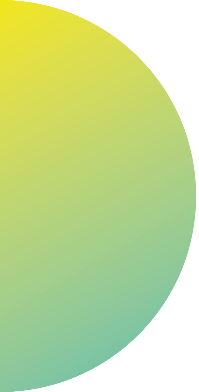 Interacciones Biopsicosociales
Roles desarrollo humano
Sucesos individuales dentro de familia y comunidad
Contexto Cultural
Determinantes sociales
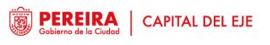 Resolución 3280 de 2018
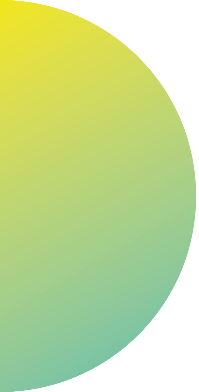 Intervenciones APS a toda la población.
Acciones para familia y comunidades con características o situaciones similares.
Priorización poblaciones de alto riesgo.
Consulta integral enfoque curso de vida
Integralidad atención preventiva DT y PE
Mejoramiento calidad de vida
Fortalecer autocuidado salud
Orientación planificación familiar 
Orientación mejorar salud mental
Acceso a servicios de salud
Tamizajes según factores riesgo
Exámenes Diagnósticos complementarios
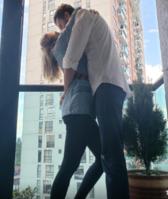 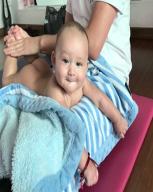 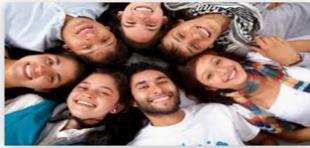 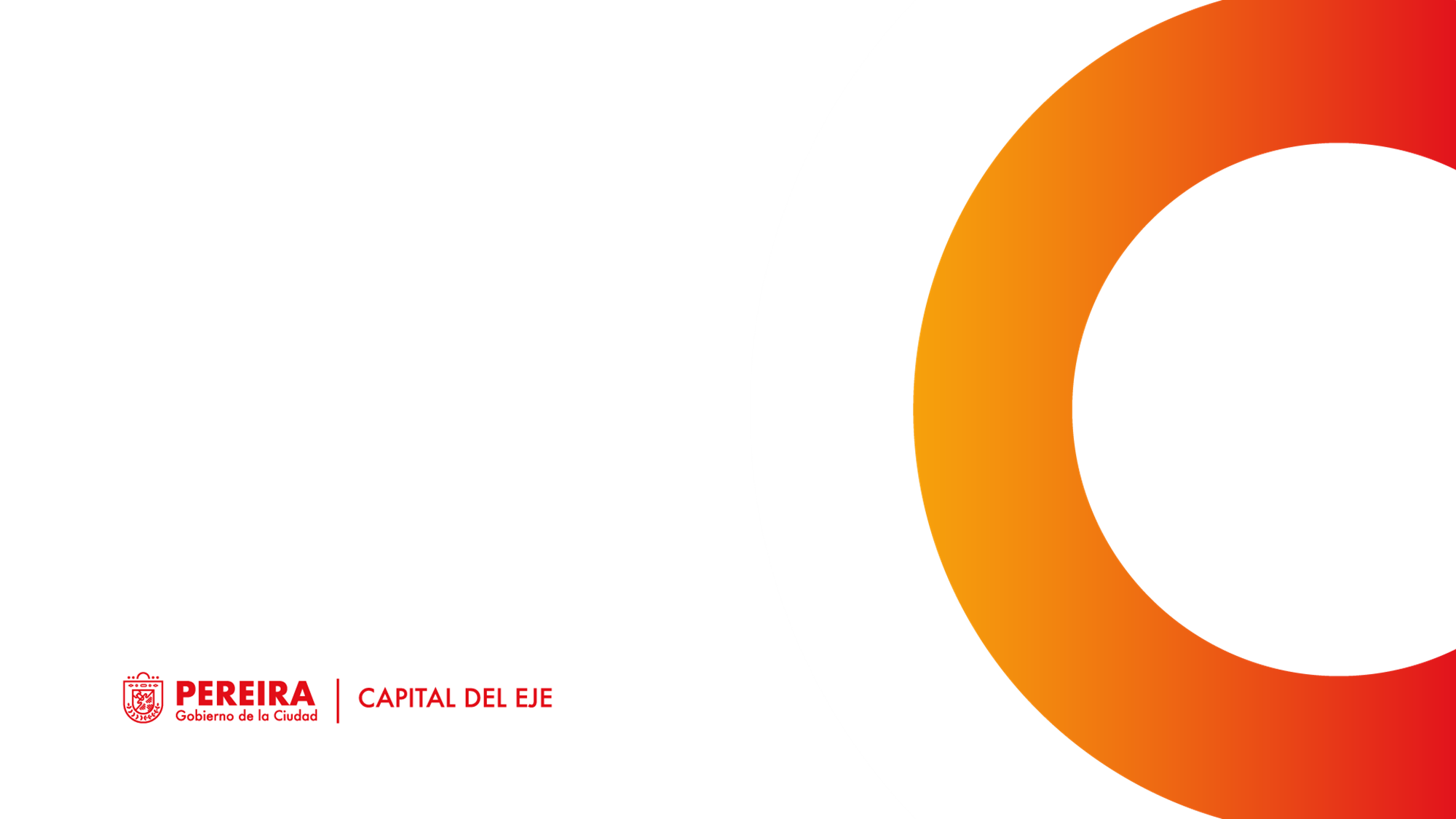 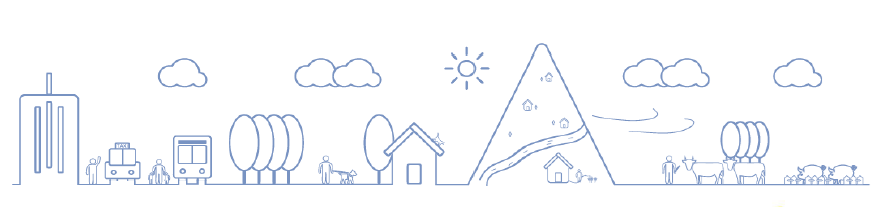 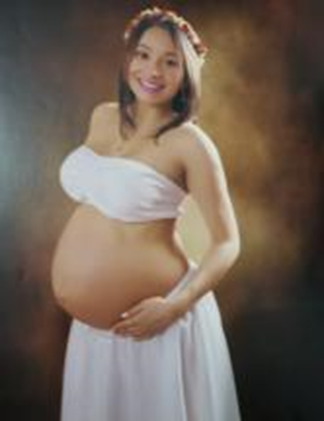 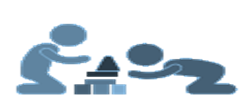 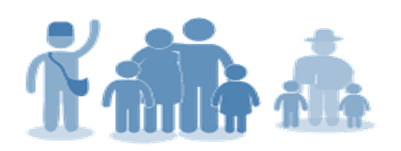 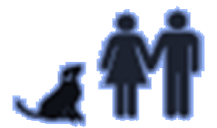 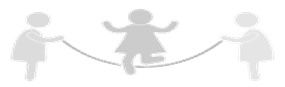 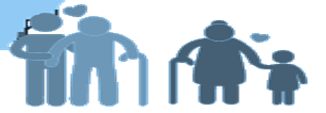 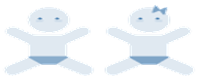 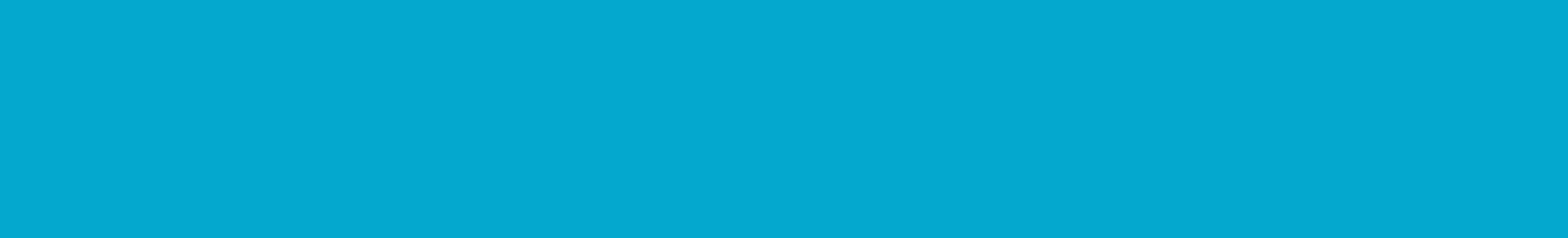 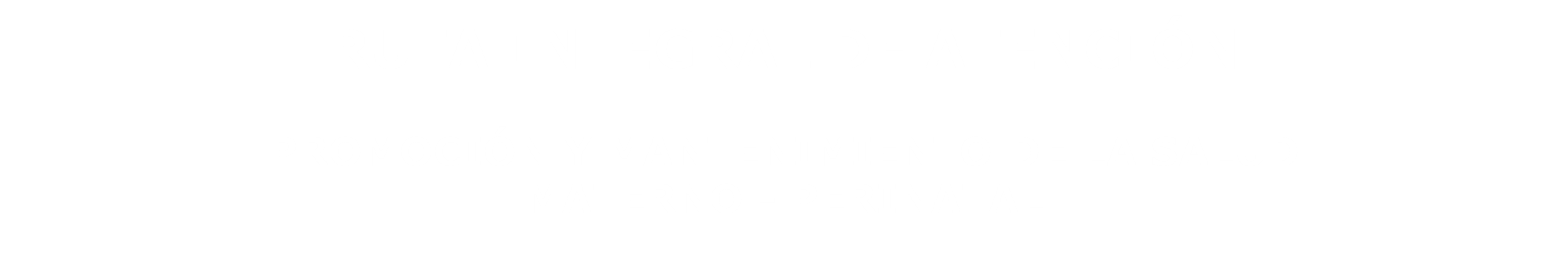 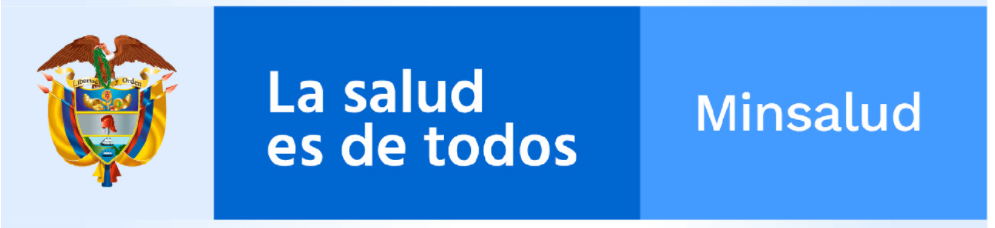 ATENCIÓN SALUD BUCAL MATERNO PERINATAL 
(GESTANTE Y RECIEN NACIDOS)
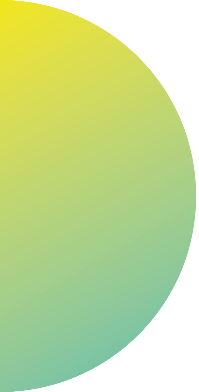 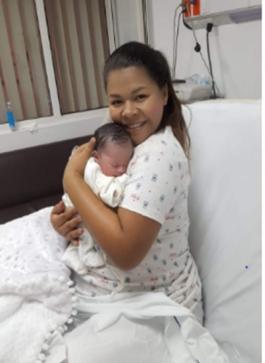 3 Consulta Control Salud Bucal
Educación en salud Bucal Gestante.
Detartraje según criterio
Barniz de Flúor (menores 18 años).
Apoyo y Educación sobre Lactancia materna Exclusiva

Exámen Estomatognático al recién nacido (parto hasta 7 días)
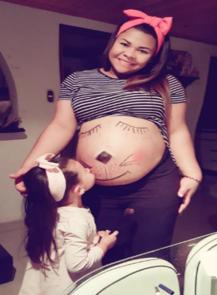 ATENCIÓN SALUD BUCAL MATERNO PERINATAL 
(GESTANTE Y RECIEN NACIDOS)
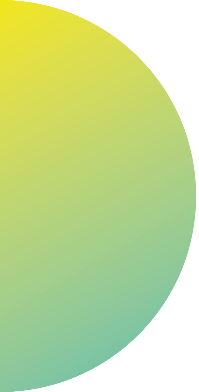 Presencia de Hábitos Nocivos 
Consultas Medicina Familiar y enfermería 
Educación en salud para el lactante
Micronutrientes en polvo madre.
Valoración nutricional del lactante
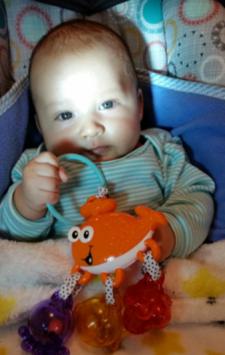 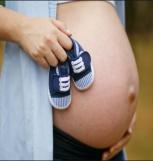 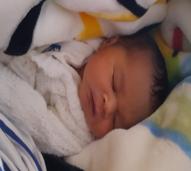 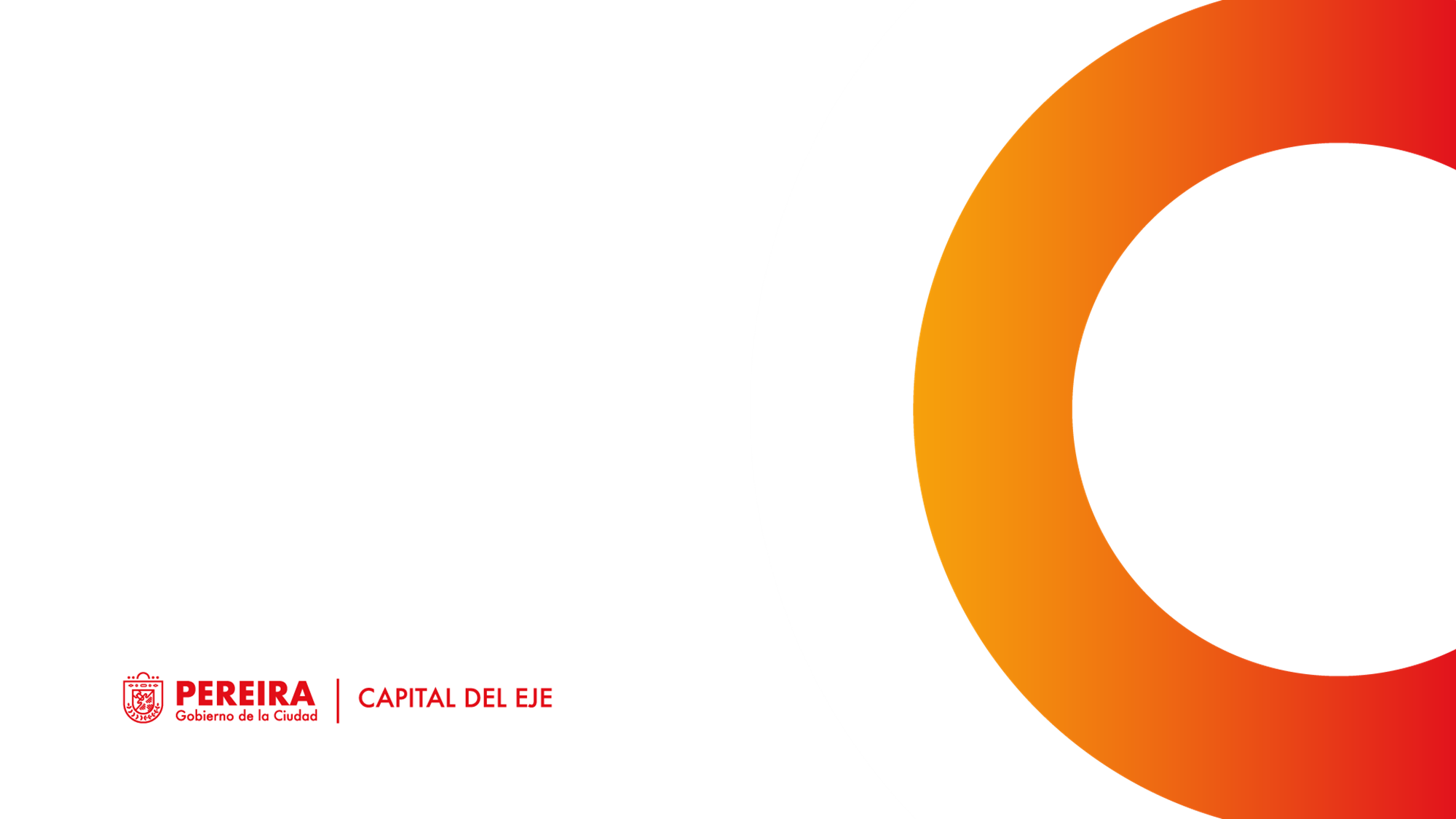 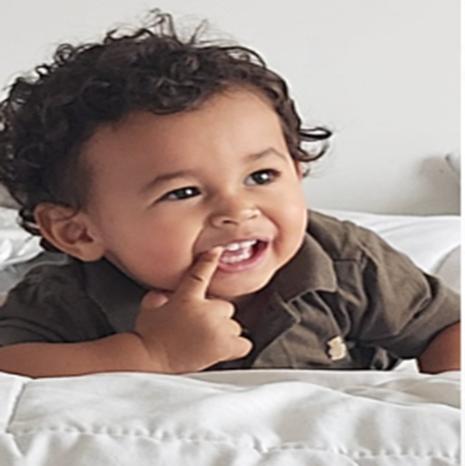 SALUD BUCAL PRIMERA INFANCIA
SALUD BUCAL PRIMERA INFANCIA (7 días a 5 años)
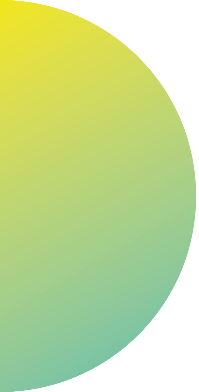 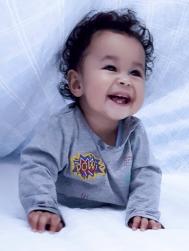 Consulta odontológica  1 vez desde  6 meses
Flúor barniz cada 6 meses
Control placa bacteriana cada 6 meses desde el año
Profilaxis cada 6 meses desde el año
Sellantes desde los 3 años de edad a criterio Odontólogo.
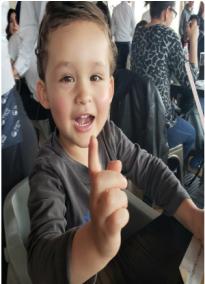 SALUD BUCAL PRIMERA INFANCIA (7 días a 5 años)
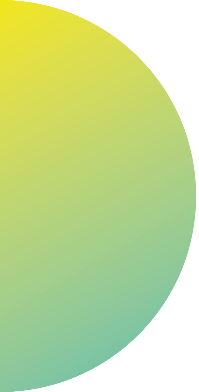 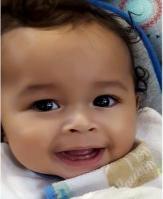 Capacitación a padres y cuidadores en autocuidado salud bucal.
Valoración Estomatológica 
Adaptación a la Consulta Odontológica.
Integralidad con Crecimiento y Desarrollo
Valoración nutricional 
Articulacion con Fonoaudiología 
Vacunación según esquema
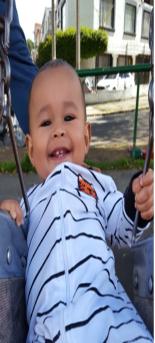 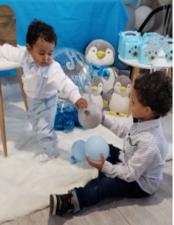 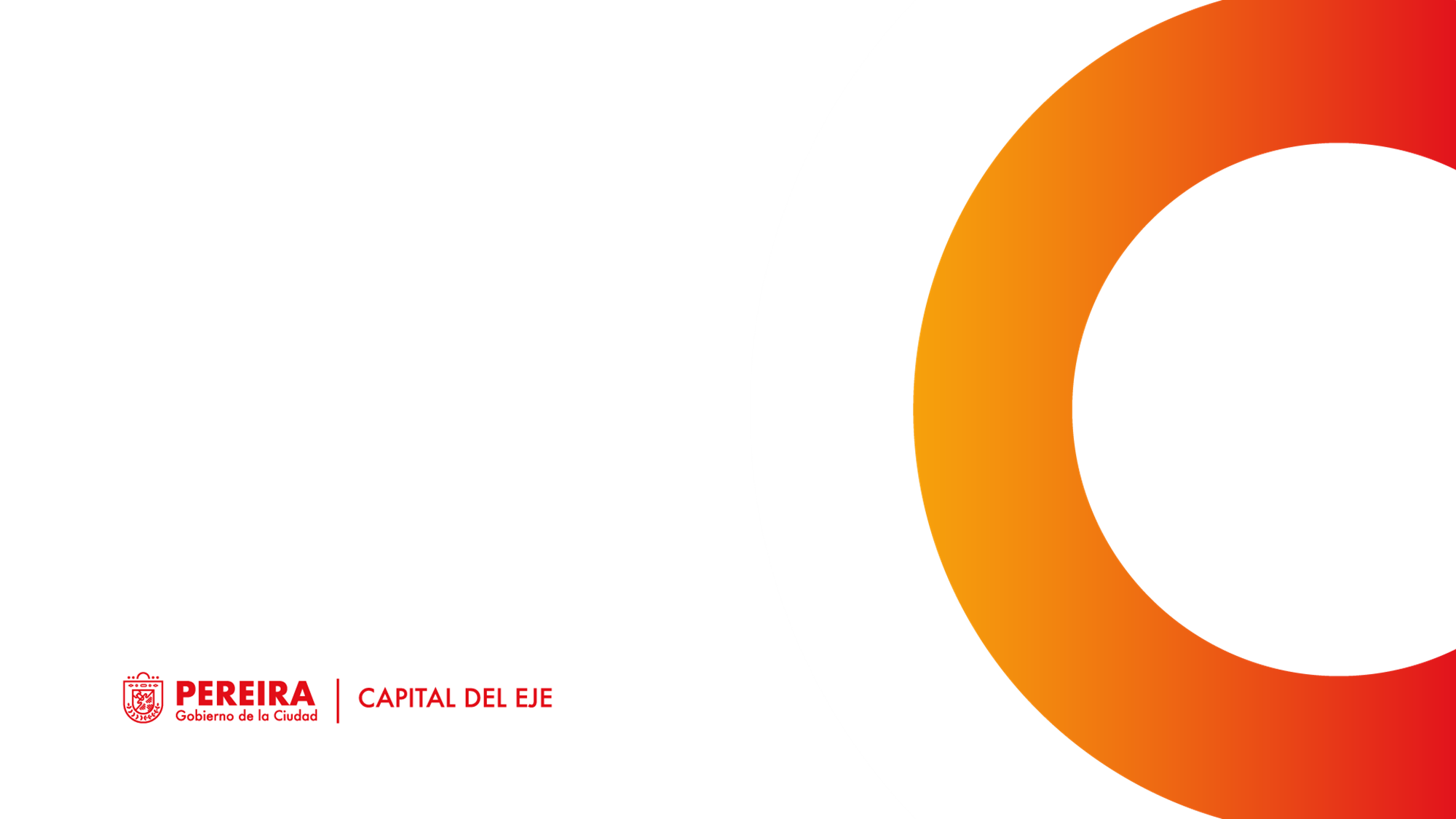 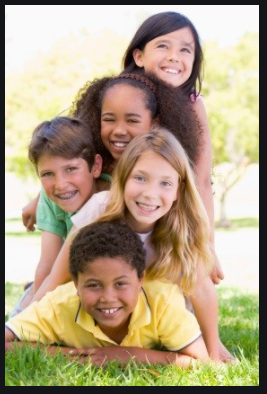 SALUD BUCAL INFANCIA
SALUD BUCAL INFANCIA(6 A 11 AÑOS)
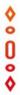 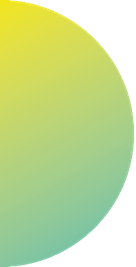 Consulta odontológica de control cada 6 meses.
Sellantes a criterio Odontólogo
Control Bioplaca y profilaxis cada 6 meses.
Barniz de flúor cada 6 meses.
Articulacion Nutricional
Articulacion Rutas de Atención 
Examen Estomatológico: 
Valoración de hábitos, estructuras dentomaxilofaciales, anormalidades.
Pautas autoexamen bucal 
Educación en Salud Bucal
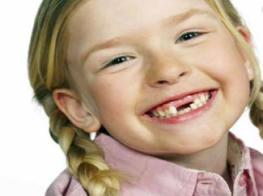 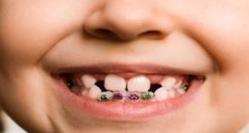 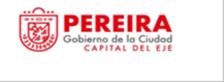 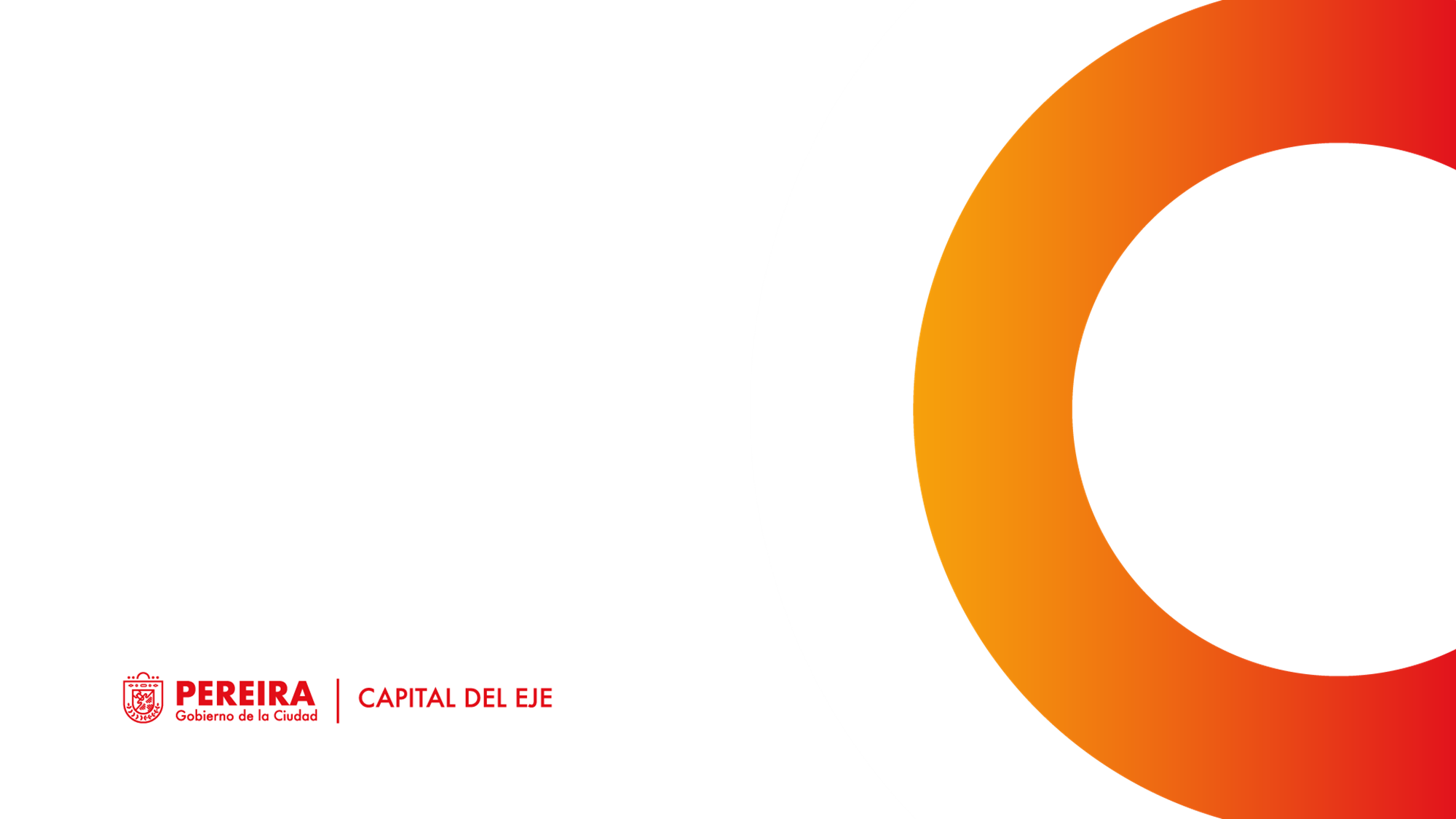 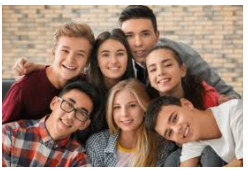 SALUD BUCAL ADOLESCENCIA
SALUD BUCAL ADOLESCENCIA 
(12 A 17 AÑOS)
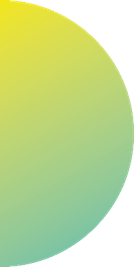 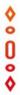 Control Odontológico ANUAL
Control placa bacteriana y profilaxis cada 6 meses.
Aplicación flúor en barniz cada 6 meses
Examen estomatológico:
Valoración presencia de Hábitos, estructuras dentomaxilofaciales, anormalidades.
Educación individual autoexamen y autocuidado Salud Bucal.
Pautas Autocuidado en salud Integral
Articulacion RIAS
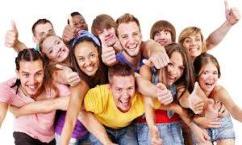 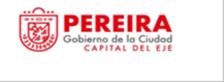 HITOS
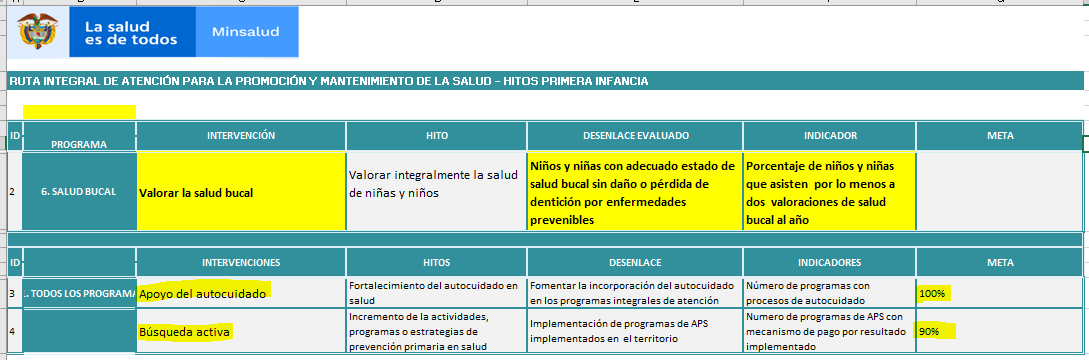 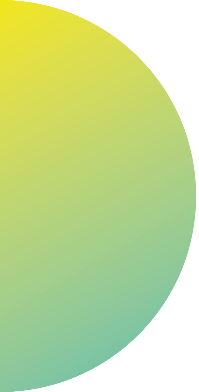 HITOS
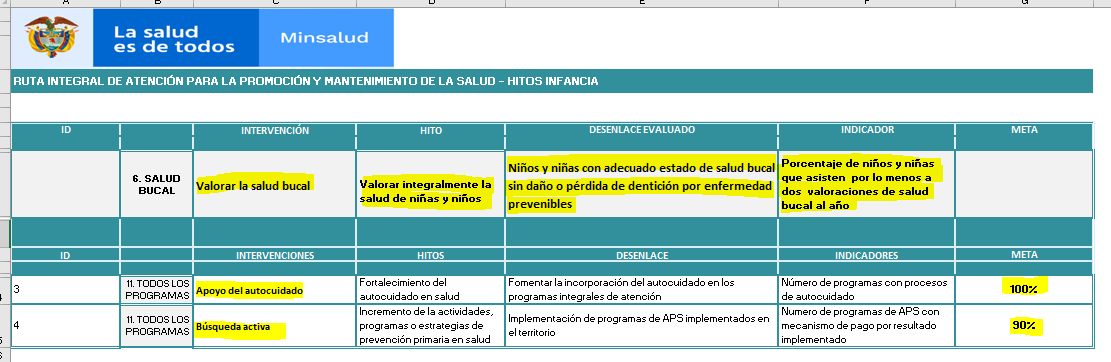 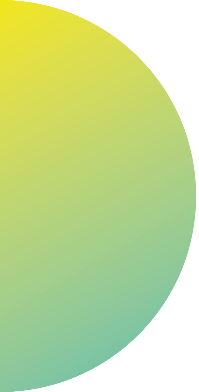 HITOS
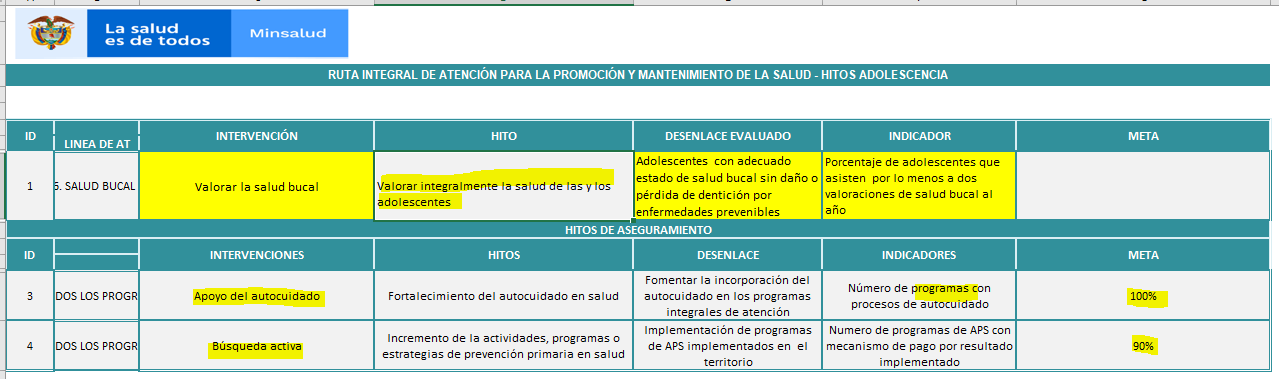 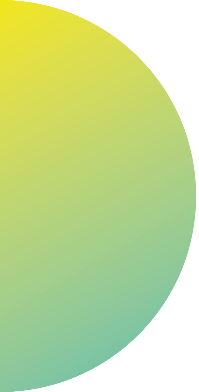 INDICADORES SALUD BUCAL
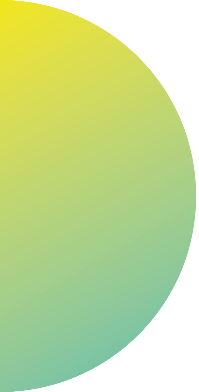 CONSULTA DE CONTROL POR CURSO DE VIDA
CONTROL PLACA BACTERIANA- Desde 1 años
APLICACIÓN BARNIZ DE FLUOR- Desde 1 a 17 años
APLICACIÓN SELLANTES- DE 2 a 15 años
REALIZACION DETARTRAJE SUPRAGINGIVAL – Desde 12 años
Conservación dentaria – Exodoncias por curso de vida
Atención gestantes
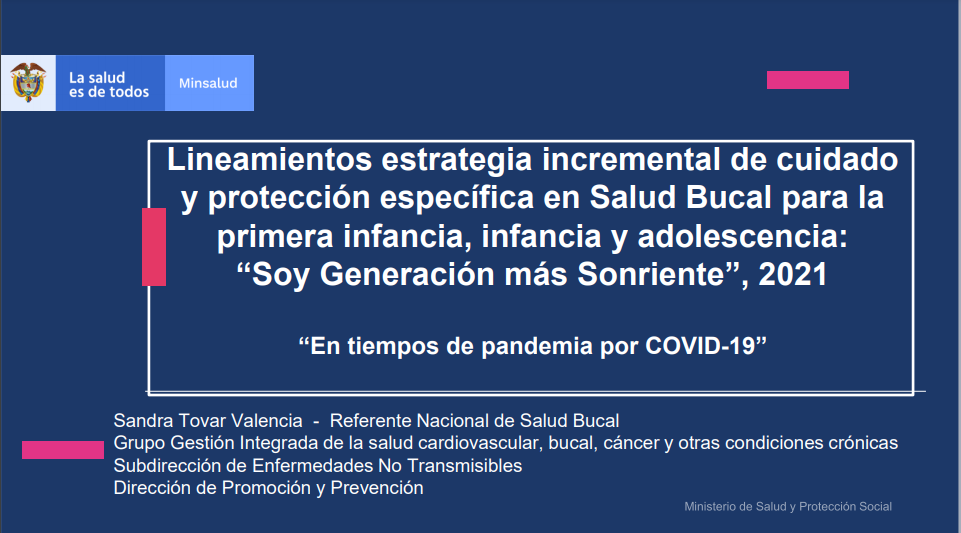 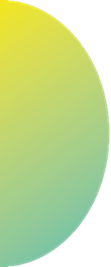 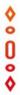 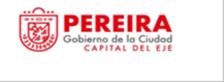 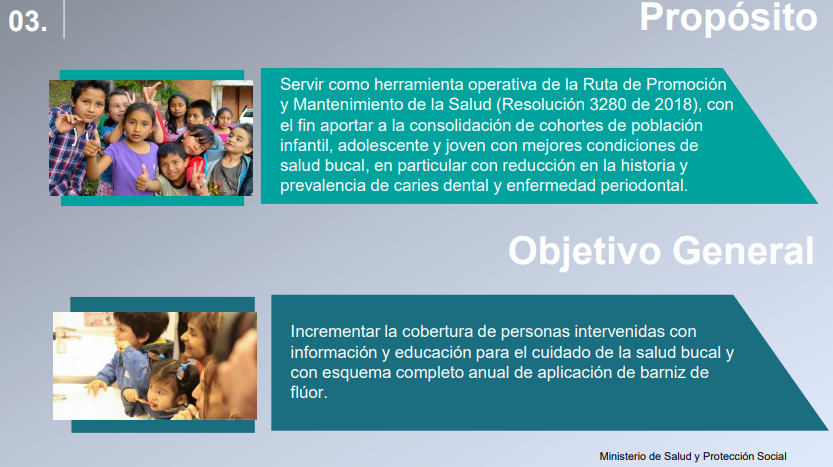 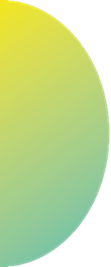 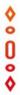 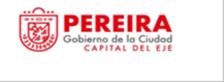 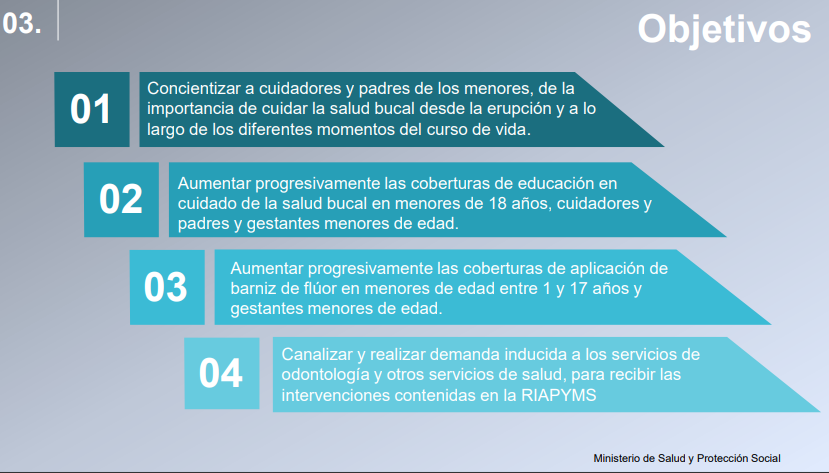 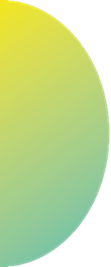 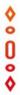 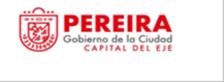 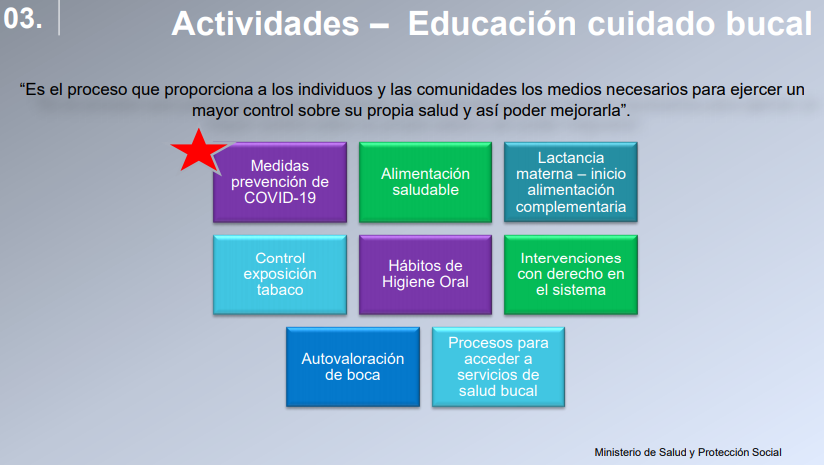 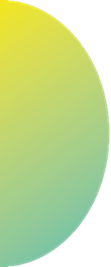 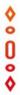 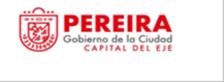 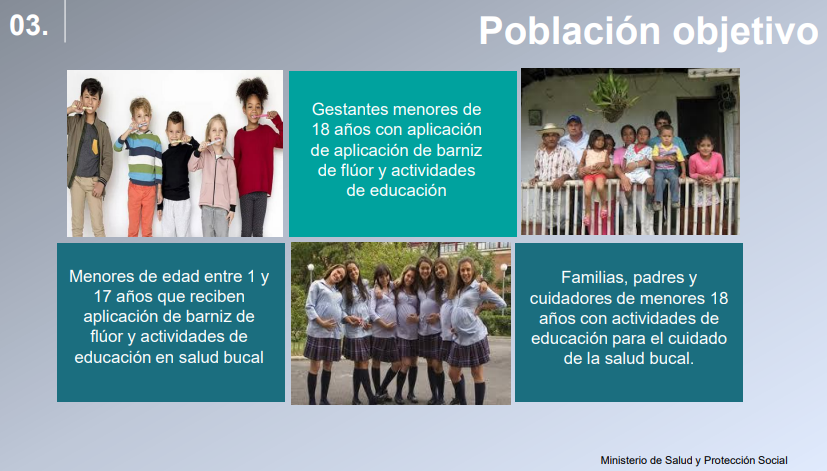 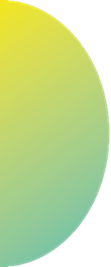 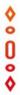 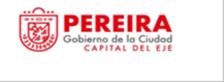 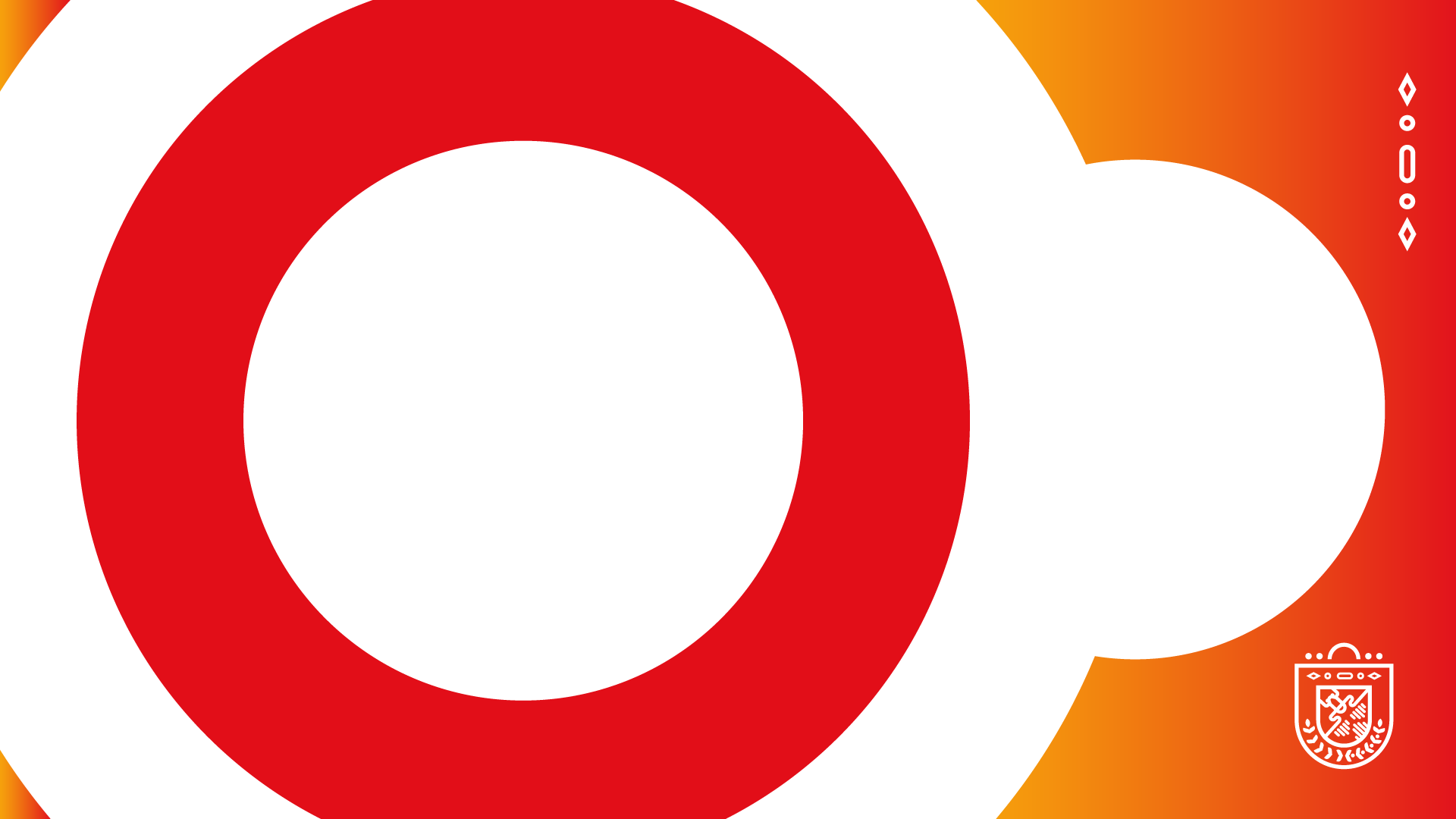 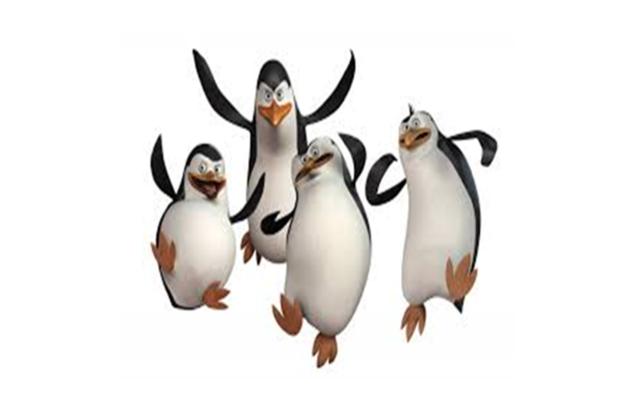 Muchas Gracias !!!